Figure 4 Upper panel: Scargle periodogram of the RVs of SDSS J0043 measured using a single Gaussian with width 1500 km ...
Mon Not R Astron Soc, Volume 391, Issue 2, December 2008, Pages 591–606, https://doi.org/10.1111/j.1365-2966.2008.13932.x
The content of this slide may be subject to copyright: please see the slide notes for details.
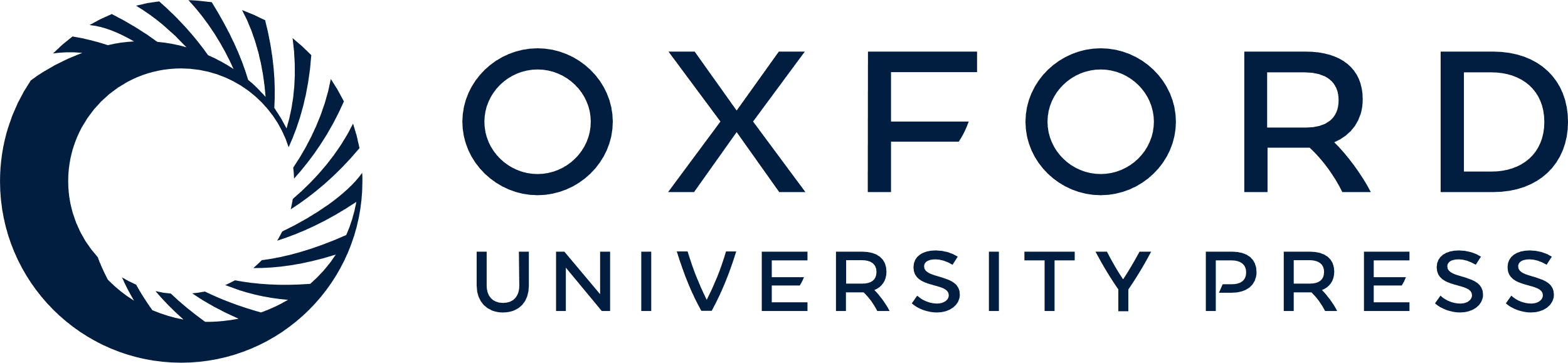 [Speaker Notes: Figure 4 Upper panel: Scargle periodogram of the RVs of SDSS J0043 measured using a single Gaussian with width 1500 km s−1. The measured period and uncertainty from the data of the first night only are indicated with an error bar at the top of the plot. Lower panel: measured RVs (filled circles) compared to the best-fitting spectroscopic orbit (solid line).


Unless provided in the caption above, the following copyright applies to the content of this slide: © 2008 The Authors. Journal compilation © 2008 RAS]